just-training.eu
Interactuar de manera segura en un entorno digital
Socio: IWS
Resultados de aprendizaje
Al finalizar este módulo serás capaz de:
familiarizarte con la ciberseguridad y conocer las herramientas básicas de utilidad (VPN, antimalware, aplicaciones en la nube.
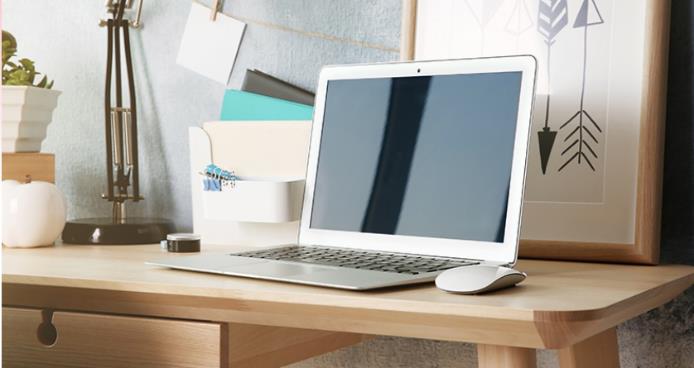 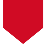 desarrollar responsabilidad en relación con la netiqueta.
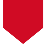 comprender cómo mantener la privacidad al compartir contenidos en Internet.
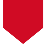 Herramientas para mejorar la seguridad de las TIC
Trucos y consejos de ciberseguridad
Prácticas seguras
Índice
Protege tu intimidad
Cuida tu netiqueta
VPNs
Antimalware
Nube
Introducción
Mantente actualizado
¡Utiliza copias de seguridad!
Contraseñas y autenticaciones multifactor
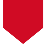 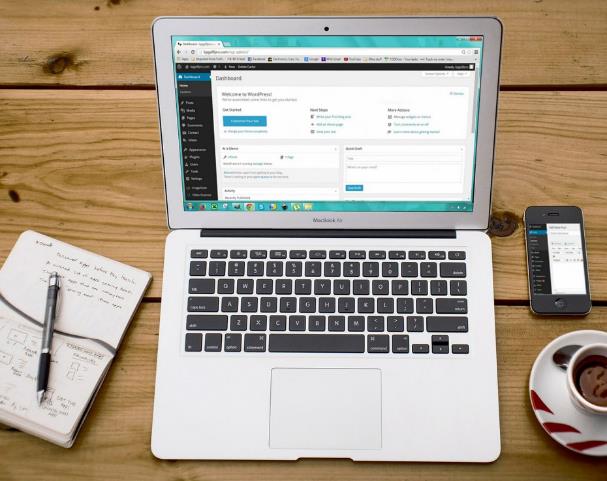 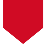 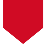 1.1 Trucos y consejos de ciberseguridad: Introducción
Vivimos en un mundo cada vez más interconectado. Esto comprende el sentir la necesidad de compartir lo mejor de nuestro último viaje en nuestro círculo de Instagram, o desplazar el tema del ocio al trabajo, cada llamada o intercambio de correos electrónicos en los que participamos durante nuestra vida educativa y/o laboral.
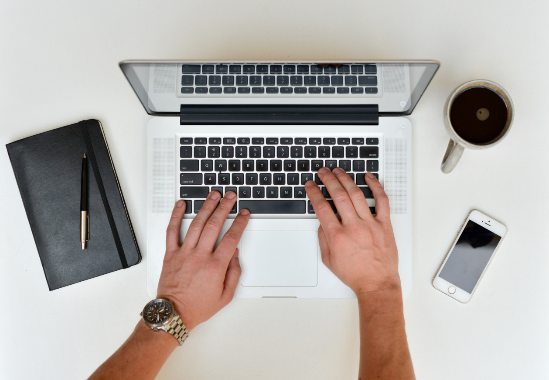 Sin saberlo, estos intercambios de información contienen multitud de datos sobre nosotros, a menudo sensibles, que pueden ser robados y recopilados por personas que quieren aprovecharse ilegalmente de ellos.

Por eso, contar con protocolos o simplemente prácticas de ciberseguridad (que no sólo siginifica instalar un antivirus y luego dejar de preocuparse) es fundamental para nuestra vida online.
1.2 Trucos y consejos de ciberseguridad: Mantente actualizado
Nuestros dispositivos suelen molestarnos con incómodas notificaciones de "nueva actualización de software". A pesar de que a veces no cambian nada a primera vista, estas actualizaciones son muy útiles, ya que parchean errores y problemas de seguridad descubiertos recientemente que podrían suponer un riesgo para nuestros dispositivos y la información que contienen
Sin embargo, estas actualizaciones de software podrían durar poco, ya que los hackers (o piratas informáticos) siempre están al acecho para encontrar vulnerabilidades de software, lo que subraya la importancia de mantener nuestros dispositivos actualizados.
1.3 Trucos y consejos de ciberseguridad: ¡Utiliza copias de seguridad!
Mantener una copia separada y adicional de tus archivos es una apuesta segura cuando, a pesar de nuestros esfuerzos, ocurre lo peor y los archivos se corrompen o nuestro sistema sufre un ciberataque. Para evitarlo, nuestros archivos pueden almacenarse de forma segura en un disco externo y/o en aplicaciones online en la nube.
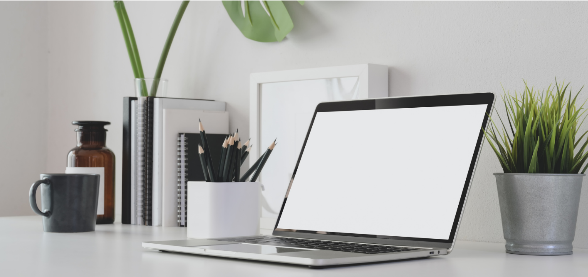 Contrariamente a la creencia común, las versiones de copia de seguridad deben crearse durante el proceso de elaboración y no sólo una vez finalizado el archivo. De este modo, se puede volver fácilmente a iteraciones anteriores del archivo en caso de que algo vaya mal a mitad del borrador.
1.4 Trucos y consejos de ciberseguridad: Contraseñas y autenticación multifactor
A menudo olvidadas, las contraseñas son una parte vital de la ciberseguridad. A pesar de la molestia que supone recordarlas e introducirlas, las contraseñas perfectas, largas y con tantos tipos de caracteres como sea posible son imprescindibles. Ni que decir tiene que utilizar tu fecha de nacimiento (y similares) no es una opción.

Además, debido a las frecuentes brechas de seguridad, las contraseñas pueden verse fácilmente comprometidas, así que mantén contraseñas diferentes en cada dispositivo o cuenta, ¡y recuerda cambiarlas con regularidad!

La autenticación multifactor es un sistema que dificulta la tarea de los ciberdelincuentes al exigir credenciales adicionales a la contraseña para acceder a su cuenta, por ejemplo, un código SMS, una llamada o el uso de una aplicación específica.
2.1 Prácticas seguras: ¡Protege tu intimidad!
Tendemos a asociar la ciberseguridad con piratas informáticos que utilizan herramientas de última generación para entrar en nuestras cuentas. La verdad es que la mayor parte de su éxito proviene de googlear y recopilar "información pública" de las redes sociales, blogs y foros.

De este modo, si nos gusta utilizar para nuestras contraseñas una combinación del nombre de nuestra mascota, el apellido de nuestra madre, el número de la puerta, etc., es cuestión de tiempo que un hacker pueda reunirlo todo de aquí y de ahí, recombinarlo y vulnerar la seguridad.

Reconsidera qué significa para ti "información privada". Vuelve a tu(s) línea(s) de tiempo, busca cualquier foto de tu DNI/tarjeta de crédito/documentos personales (podrían ser despedidas, agradecimientos o mensajes de burla) y bórralas. Presta atención también a los perfiles que contengan demasiada información personal innecesaria.

Recuerda: si no quieres que la información sea vista por extraños, ¡no la publiques!
2.2 Prácticas seguras: Cuida tu netiqueta (1)
La “netiqueta” es un conjunto de normas de cortesía diseñadas para facilitar la convivencia online, igual que tenemos convenciones sociales para el mundo offline, como saludar con la mano o decir “por favor”.
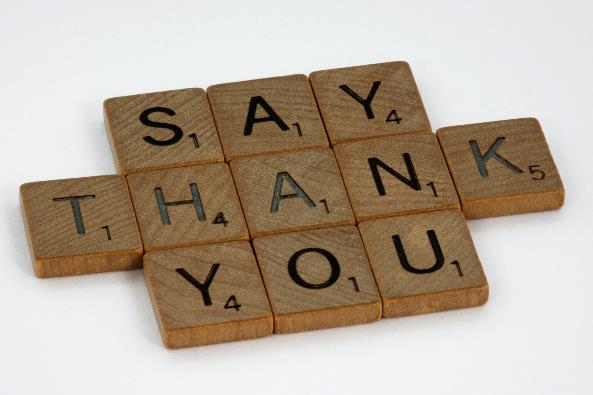 Además, como en la vida real, ten en cuenta que este código de conducta no es inmutable y depende del contexto. Un buen ejemplo de ello es el conjunto de normas que suelen pegarse en los grupos o foros de Facebook. 

Las reglas de "netiqueta" originales de Virginia Shea (1994) siguen siendo válidas con algunas actualizaciones, como en el siguiente ejemplo:
2.2 Prácticas seguras: Cuida tu netiqueta (2)
Evita utilizar las comunidades en Internet como sustittutos de Google – Básicamente, intenta buscar entradas o hilos anteriores que ya hayan respondido a la cuestión.

Restringe el uso de signos de puntuación adicionales, abreviaturas, emojis, mayúsculas y grafías alternativas – XQ NAD13 K13R3 L33R M3NSAJ3S AS1, vd???? 😃😃😃

No hagas spam de tus propios productos o servicios – Normalmente, hay espacios separados y específicos para ello. Si no los ves, es que no estás en el lugar adecuado.

No envíes información personal o privada – Consulta la sección anterior.

Da el debido crédito a los autores – No sólo desde el punto de vista legal, sino también porque, aunque la gente odia que la plagien, le encanta que compartan su trabajo.
3.1 Herramientas para mejorar la seguridad de las TIC: VPNs
No todo van a ser medidas, normas y hábitos. Afortunadamente, existen multitud de herramientas diseñadas para combatir las ciberamenazas como VPNs, Antimalware y aplicaciones en la nube.

Las VPN son filtros que enmascaran la identidad en Internet y cifran los datos. Para ello, se conectan a un servidor privado que codifica los datos, bloqueando el acceso externo a ellos y haciéndolos ilegibles en caso de robo. 

Además, la mayoría de las VPN tienen servidores en varios países, lo que significa que tenemos muchas opciones para disfrazar nuestra IP de extranjera y acceder a contenidos geobloqueados no disponibles en nuestro país:
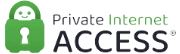 y                        son dos opciones de pago razonables que nos permiten navegar con seguridad.
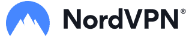 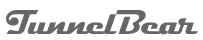 Además,                         y                            también ofrecen planes gratuitos atractivos y fiables.
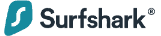 3.2 Herramientas para mejorar la seguridad de las TIC: Antimalware
A pesar de ser comúnmente llamado "Antivirus", el software Antimalware está diseñado para detectar, poner en cuarentena y eliminar cualquier amenaza cibernética, no sólo virus. 

Mientras que los virus están diseñados para replicarse y hacer que los dispositivos funcionen mal, el malware es un término general para cualquier tipo de software malicioso que difunde spam y anuncios y roba información y contraseñas (¡e incluso puede pedir un rescate!).

Hoy en día, es cierto que la mayoría de los software antimalware disponen de una aplicación antivirus y viceversa, con una gran variedad de funcionalidades y modalidades:
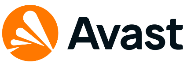 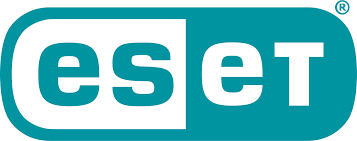 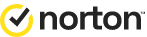 En cuanto a las opciones de pago, destacan                 ,                         y
Además, las versiones gratuitas de                           y                         también ofrecen un servicio de primera clase.
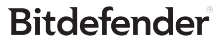 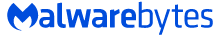 3.3 Herramientas para mejorar la seguridad de las TIC: La Nube
"La Nube" es un servicio de alojamiento online que permite a los usuarios subir, modificar, almacenar y compartir sus archivos. 

Almacenar los ficheros online en servidores privados salvaguarda dichos archivos frente a cualquier ataque local o corrupción, además de evitar problemas con los discos duros físicos como falta de espacio, pérdidas o deterioro.

A pesar de su nombre, "la Nube" no es una entidad única, sino que cada proveedor tiene la suya propia y por eso hay varias opciones:
3.3 Herramientas para mejorar la seguridad de las TIC: La Nube
, una opción popular a pesar de virar hacia los planes de pago, ofrece un plan gratuito de 2 GB.
 
Con 5 GB y 15 GB respectivamente,                          de Microsoft y                                   también ofrecen una integración total en sus entornos.
 
Por último, aunque se utiliza principalmente para compartir archivos,                      permite a los usuarios gratuitos almacenar hasta 20 GB.
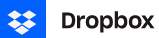 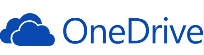 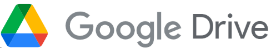 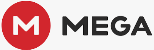 Resumen
Ciberseguridad
Privacidad
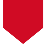 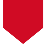 Los protocolos son tan importantes como las aplicaciones.
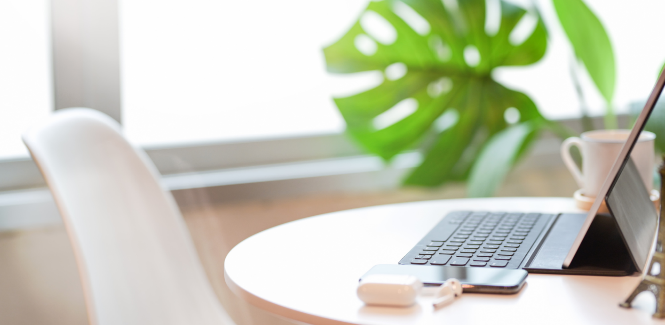 Ten mucho cuidado con lo que compartes en Internet.
Responsabilidad
Herramientas de utilidad
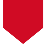 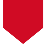 La netiqueta y el sentido común son especialmente importantes.
Entre ellas, VPN, antimalware y aplicaciones en la nube.
just-training.eu
¡Gracias!